Заболевания с воздушно-капельным путем передачи: ветряная оспа.
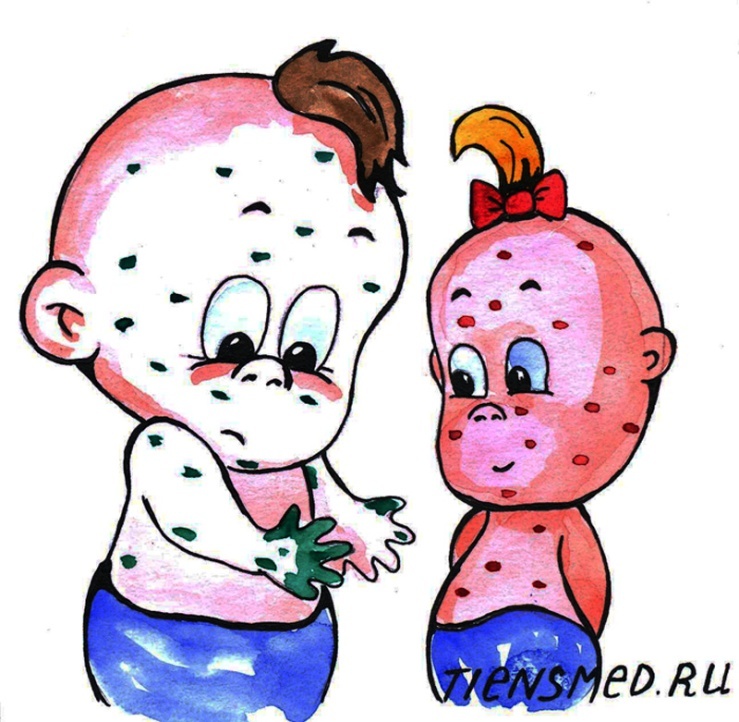 Подготовила Нисковская Татьяна Вениаминовна, медсестра,
МБОУ « Орлово-Розовская НШДС »
ИНФЕКЦИИ, ПЕРЕДАЮЩИЕСЯ ВОЗДУШНО- КАПЕЛЬНЫМ ПУТЕМ
Многие из этой группы болезней наделены высокой степенью контагиозности, то есть поражают большое количество людей. Наглядным примером этому служит высокая заболеваемость детей в условиях детского сада. Катары верхних дыхательных путей позволяют осуществляться разбрызгиванию слизи из носоглотки во время разговора, кашля и чихания, вследствие чего здоровый человек, находящийся вблизи, заболевает. Возбудителями болезней могут выступать как бактерии, так и вирусы.
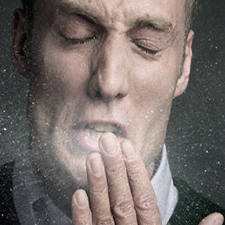 К Инфекциям, ПЕРЕДАЮЩИЕСЯ ВОЗДУШНО -КАПЕЛЬНЫМ ПУТЕМ, относятся:
грипп
коклюш
эпидемический паротит
дифтерия
краснуха
корь
ветряная оспа
скарлатина
Ветрянка и ее причины
Как проявляет себя болезнь
Как происходит заражение ветряной оспой
Опасность заражения и возможные осложнения
Инкубационный период
Профилактика заболевания
Ветрянка – вирусная болезнь. Ее возбудителем является вирус Варицелла-Зостер. Именно он вызывает герпес и опоясывающий лишай. Все болезни, возбудителем которых является вирус, характеризуются высыпаниями на разных частях тела.
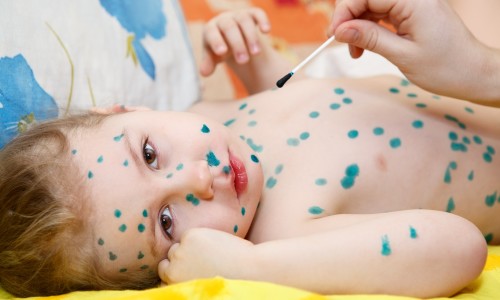 Ветрянка, или ветряная оспа, возникает от вируса герпеса. Поражает она в основном детей, посещающих детские сады, ясли и школы, места с большим скоплением людей. Она может передаваться и от человека, болеющего опоясывающим лишаем, так как природа возникновения этих двух патологических заболеваний одинакова. Характеризуется болезнь местными высыпания по всем участкам тела.
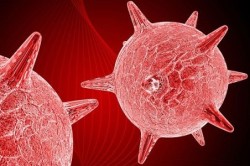 Высыпания имеют пузырьковый характер. Внутри пузырьков скапливается жидкость.
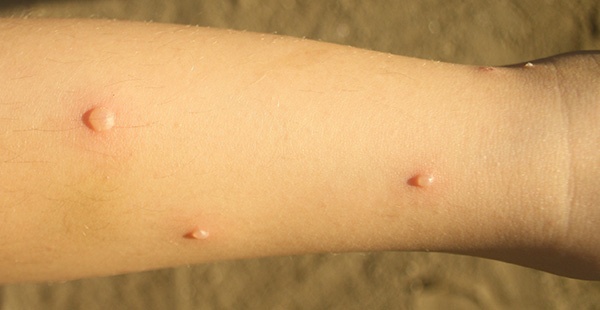 Пузырьки оспы содержат несколько миллионов вирусных частиц каждый.
Передается недуг воздушно-капельным путем. Достаточно некоторое время пребывать с больным ветрянкой в одном помещении – и вирусное заболевание вам обеспечено. Воздушным путем ветрянка распространяется на расстоянии до 20 метров.
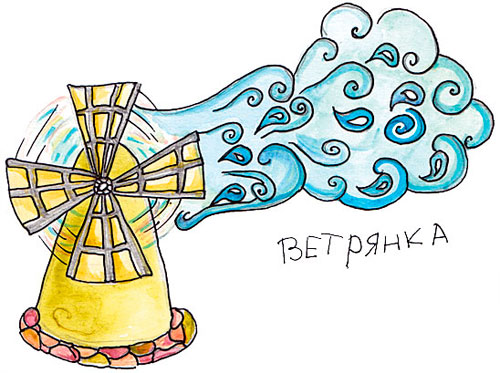 Источник заболевания – больной человек
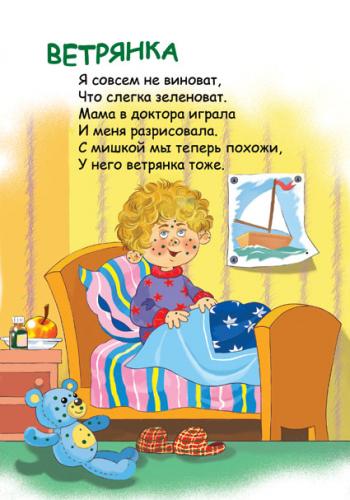 Восприимчивость к ветряной оспе очень высока (до 100%), в связи с чем в возрасте с 6 месяцев до 12 лет почти все дети переносят оспу. К 15 годам переболевают 70-90% людей. После перенесенного заболевания остается пожизненный нестерильный иммунитет. Повторные случаи заболевания крайне редки.
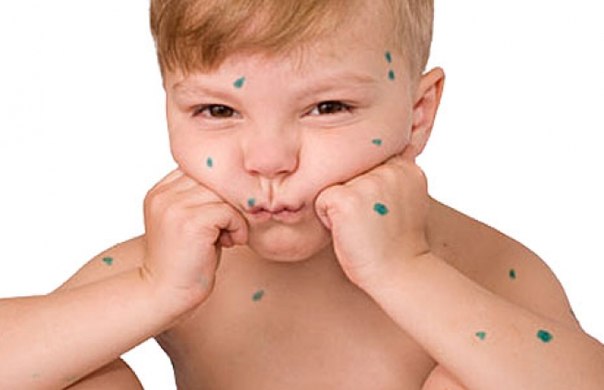 повышенная температура;
жар;
озноб;
общее недомогание;
усталость;
чувство дискомфорта;
головные боли;
боли в области живота;
потеря аппетита;
нервозность;
сыпь на различных участках тела;
сильный зуд пораженных мест.
Основные признаки ветрянки
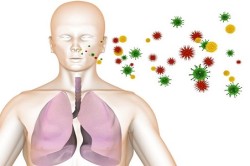 Как происходит заражение ветряной оспой
Заражение ветрянкой происходит в больших коллективах при наличии скопления большого количества людей в одном помещении.
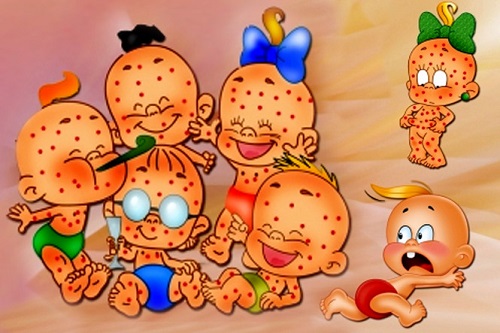 Симптоматика периода выраженной клиники
Вирус, попав на слизистые оболочки верхних дыхательных путей, проникает в них, размножается и попадает в кровь, с которой разносится по всему организму, но преимущественно оседает в коже. Здесь происходит его дальнейшее размножение и повреждение кожи с образованием пузырьков.
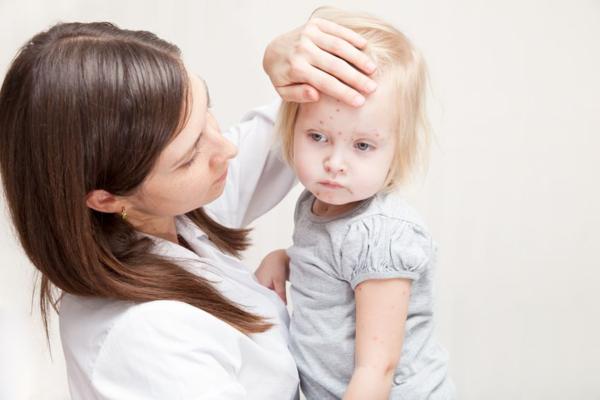 Инкубационный период
Инкубационный период продолжается от11 до 21 дня. Заболеть ветрянкой можно вплоть до образования плотных корочек, для окружающих больной будет безопасен только после 5 суток от появления последних высыпаний.
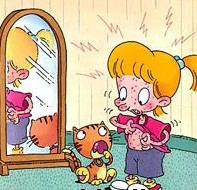 Лечение ветрянки у детей не требует какой-то особой терапии, против неё нет лекарств, следует лишь соблюдать постельный режим, чаще менять постельное бельё, много пить, соблюдать диету (употреблять только молочные продукты, блюда из фруктов и овощей). Чтобы предотвратить наслоение гнойной инфекции необходимо все высыпания ребёнка 2 раза в день обрабатывать зелёнкой или раствором марганцовки.
Лечение ветряной оспы
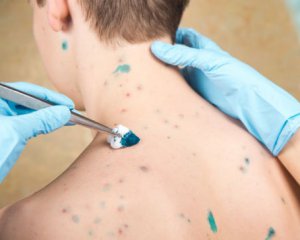 Вирус погибает под действием ультрафиолета, дезинфицирующих средств, высокой и низкой температуры. Ежедневное медицинское наблюдение за контактными детьми с измерением температуры, осмотром кожи и слизистых; 
вакцинация
Профилактика
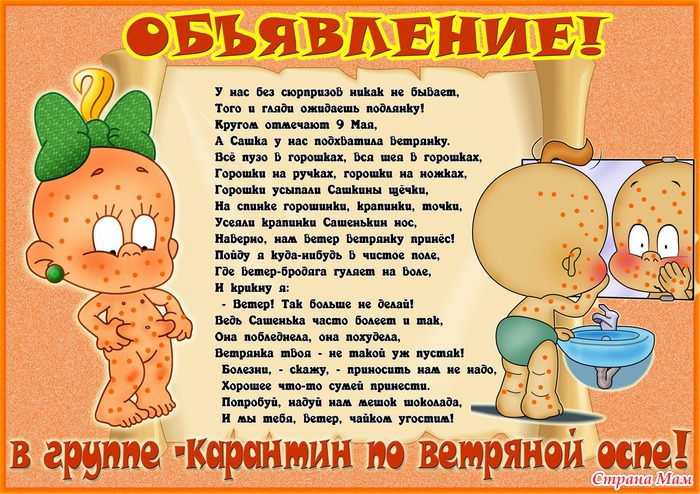 Мифы о заразности ветрянки
ветряной оспой можно заболеть через третье лицо
Инфицирование возможно только при непосредственном контакте больного и здорового. В мире достоверных случаев заражения ветрянкой через третье лицо не было.
взрослые более устойчивы к заражению вирусом ветрянки, чем дети
На самом деле это не так, степень контагиозности для тех и других одинакова. Просто лица до 12 лет переносят ветрянку намного легче.
Как избежать появления рубцов?Все корки отпадут самостоятельно и не оставят никаких следов, если не присоединится бактериальная инфекция. Важно также знать, что ни в коем случае нельзя насильственно срывать образующиеся корки.Справедливости ради нужно отметить, что бывают случаи настолько тяжелого течения заболевания, что рубцы все равно остаются на всю жизнь. Устранить их в дальнейшем на сегодняшний день пока нельзя. С этим не справляются даже самые современные средства косметологии такие, как химический пиллинг, дермобразия и другие.
Ветрянка у взрослыхК сожалению, ветрянкой человек, ранее ею не болевший, может заразиться и заболеть в любом возрасте. Еще более неприятно то, что у взрослых это заболевание протекает значительно тяжелее, чем у детей. Клиническая картина заболевания и методы лечения – те же самые. Впрочем, не стоит отчаиваться раньше времени: возможно, в детстве вы перенесли стертую форму ветрянки, и иммунитет к ней у вас все же есть. По данным некоторых исследований, анализы показывают, что приобретенный иммунитет (антитела к вирусу варицелла-зостер) к ветряной оспе выявляется у 2/3 людей, уверенных в том, что они никогда этим заболеванием не болели. В тех же случаях, когда у людей есть сомнения на этот счет, иммунитет обнаруживается в 90% случаев. Если вы чувствуете необходимость уточнить этот вопрос, сдайте анализ крови на антитела к вирусу варицелла-зостер.
Ветрянка и беременностьНебольшая опасность при беременности существует только у тех, кто раньше ветрянкой не болел. При заражении ветрянкой в сроке до 14 недель беременности риск для плода невелик и не превышает 0,4%. При заражении в сроке от 14 до 20 недель риск возрастает до 2%. После 20 недель и почти до конца беременности риска для будущего ребенка практически нет. Его можно еще больше уменьшить, если пройти лечение специфическим иммуноглобулином. Ветрянка становится опасной, если развивается в сроки от одной недели до родов до одного месяца после родов. Тогда есть серьезная опасность инфицирования новорожденного. Женщинам, заболевшим ветрянкой за 5 дней до родов или через 2 дня после них, нужно ввести иммуноглобулин с антителами к вирусу варицелла-зостер. В любом случае, если женщина в период беременности перенесла ветрянку, необходимо следить за состоянием и развитием будущего ребенка с помощью УЗИ и обязательно проконсультироваться у генетика.Нужно отметить, что заболеваемость ветрянкой среди беременных не высока – 0,5 - 0,7 случаев на 1000. Беременные болеют не чаще и не тяжелее других взрослых людей.
Существует ли профилактика?Существует вакцина (прививка) от ветрянки, аналогичная другим прививкам (например, от кори, краснухи и др.). В США большинство детей прививают от ветрянки с 1995 года, в результате чего заболеваемость ею снизилась почти на 80%. У нас эта вакцина не зарегистрирована и не применяется. Но вовсе не потому, что мы такие бедные и отсталые. Не прививают детей от ветрянки и в богатой и благополучной Европе, так как эта болезнь не считается опасной. Более того, исследователи опасаются, что массовая вакцинация детей от ветрянки обернется тем, что в пожилом возрасте миллионы людей будут болеть опоясывающим лишаем.Для тех, кто ветрянкой не болел, опасается ее тяжелого течения во взрослом возрасте, и поэтому заинтересован в этих сведениях, сообщим, что делать прививку имеет смысл не позднее 72 часов после контакта с больным ветрянкой. Название вакцины – окавакс.
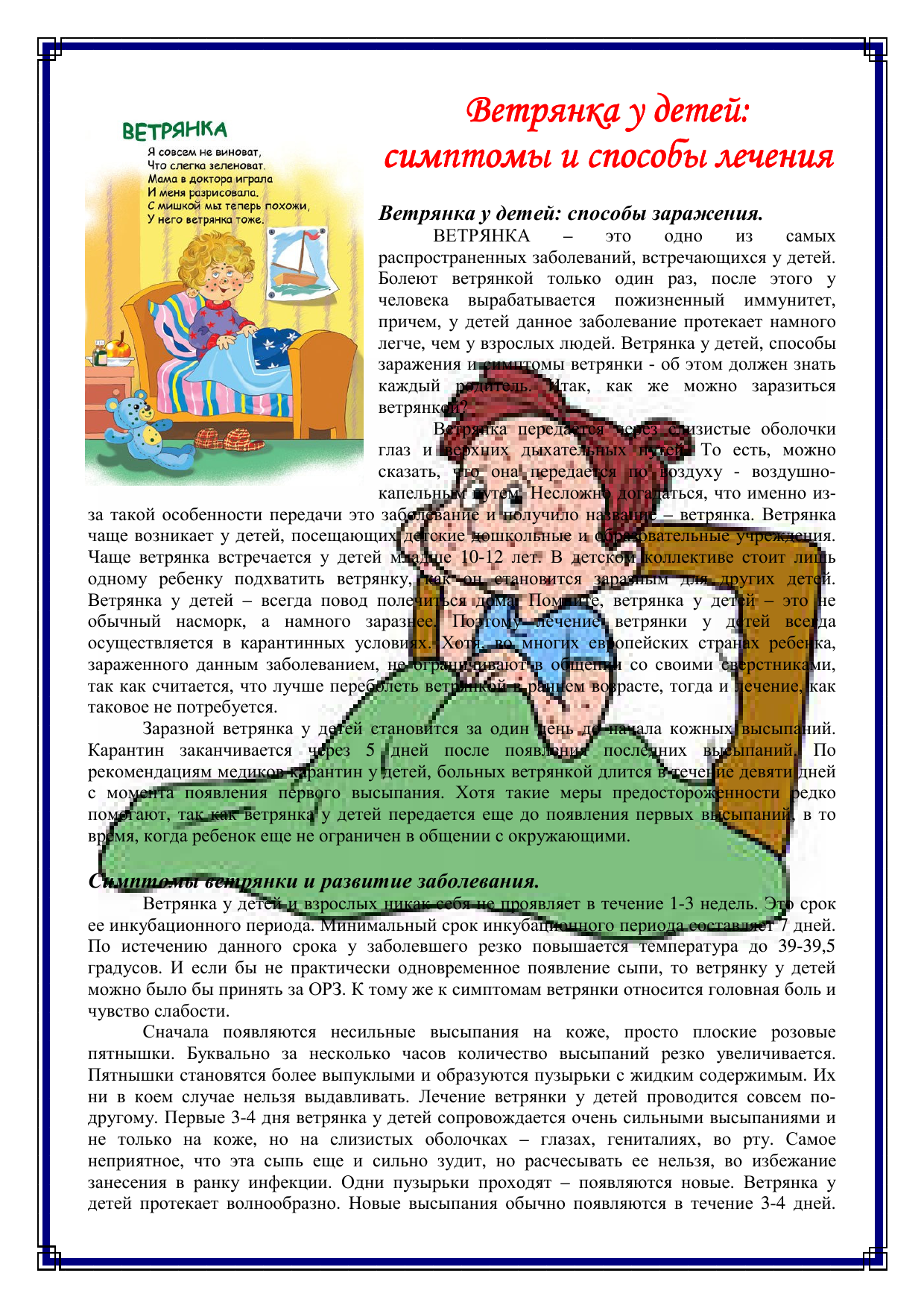 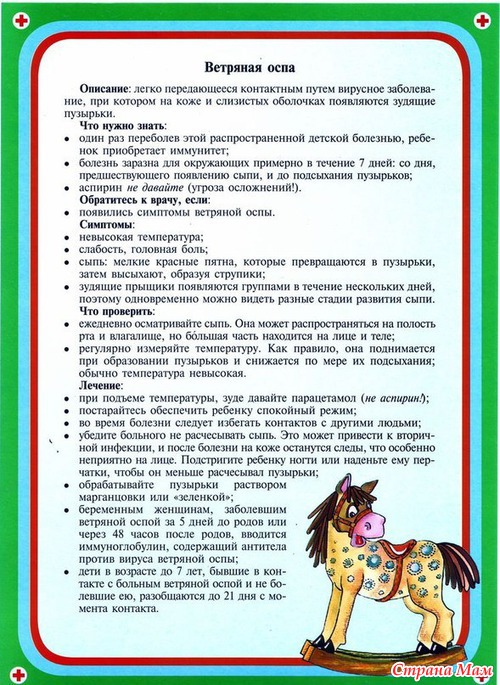 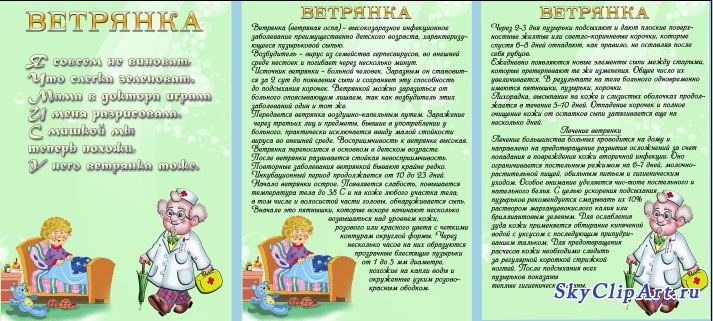 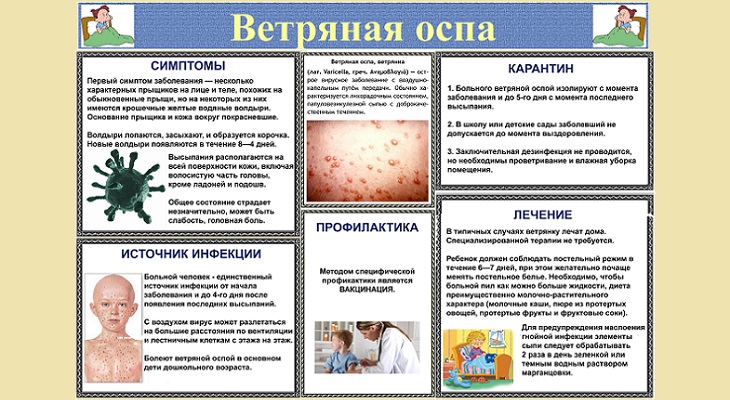 Литература
1. Голубев В.В. Основы педиатрии и гигиена детей раннего и дошкольного возраста: учеб.для студ. Учреждений высш.проф.образования / В.В.Голубев. – 2-е изд.,стер. – М.: Издательский центр «АкадемиЯ, 2013. – 240с. 
 2.А. П. Казанцев, В. С. Матковский. Справочник по инфекционным болезням. — М.: Медицина, 1985.
3. В.И.Покровский. "Инфекционные болезни и эпидемиология" , 2007
4. Статья доктора А.В.Комаровского на сайте www.ladoshka.ru.
5. Статья доктора И.Ю.Кокоткина на сайте www.herpes.ru.
6. http://theherpes.ru/vetryanka/puti-rasprostraneniya-ospy.html
7. http://moipediatr.ru/vetryanka/kak-peredaetsya-vetryanka.html#oglavlenie0